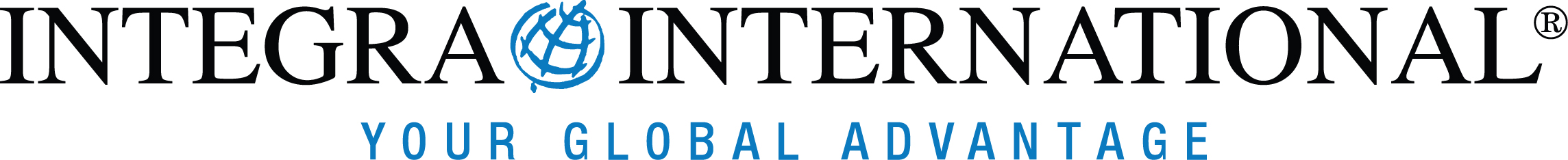 Future Conferences
Annual June Conference:  June 22-24, 2017 Sofia, Bulgaria
Cross Border Tax Workshop September 16, 2017 St. Julian’s, Malta
Annual Global Conference:  October 19-21,  2017 Tokyo, Japan 
AAANZ Regional Conference May 17-19, 2018  Puerto Rico
EMEIA Regional Conference June 2018 Tel Aviv, Israel
Sophia, Bulgaria   София България    June  22-24, 2017
Cross Border Tax WorkshopSeptember 16, 2017  St. Julian’s, Malta
Global Conference Tokyo, Japan 日本東京、October 19-21 2017
San Juan, Puerto Rico May 17–19, 2018
Tel Aviv, IsraelJune 2018
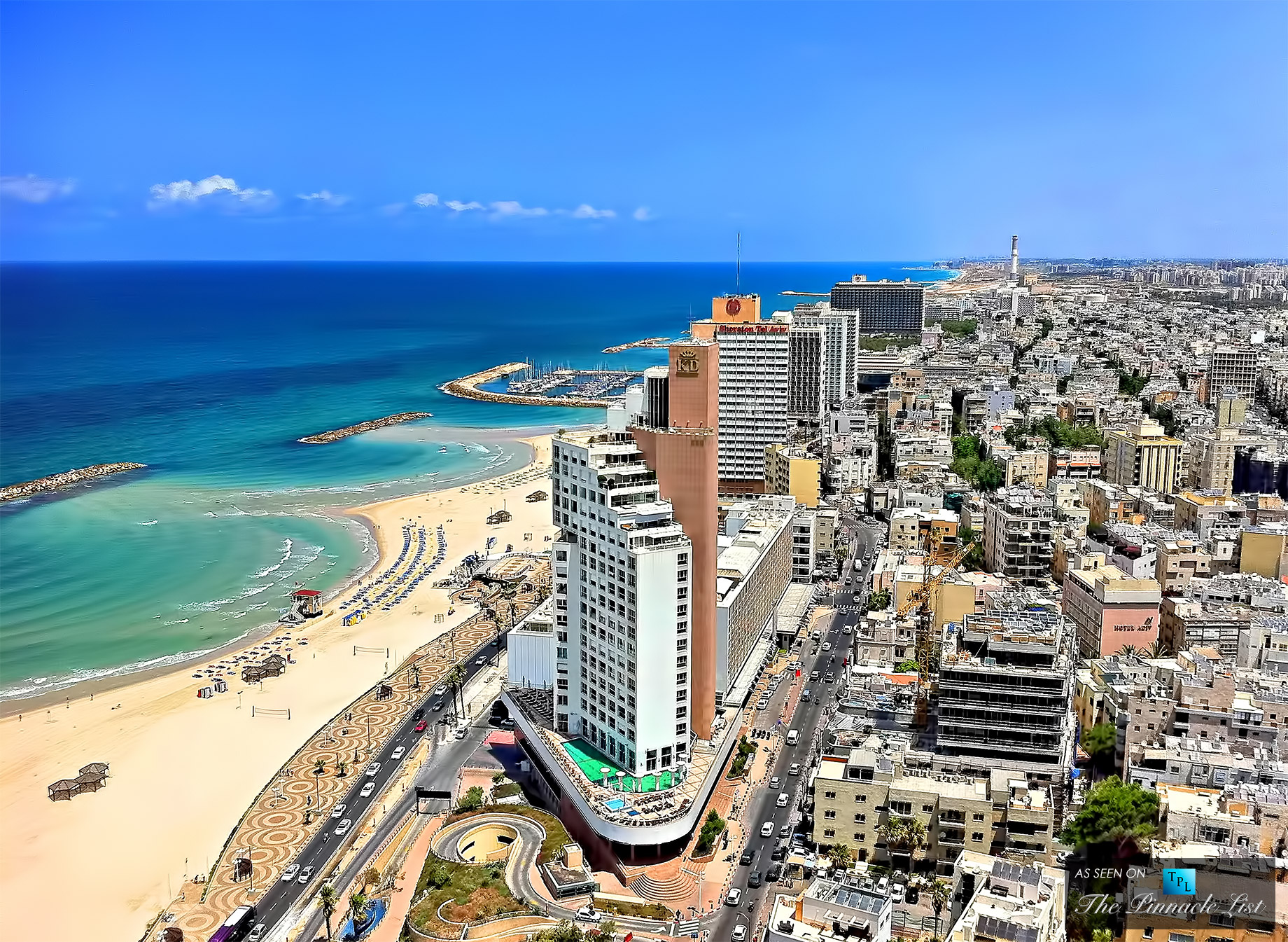